+2c   Kp
Rankine’s Earth Pressure Method for (c- f) Soil
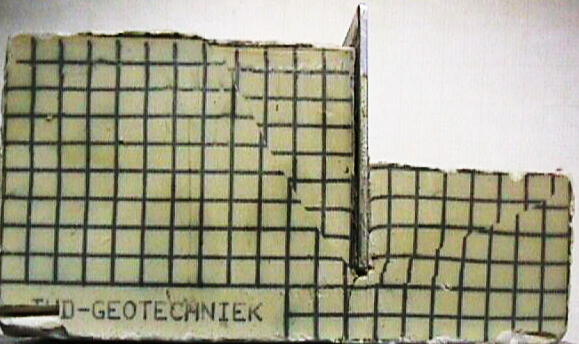 G.S.
G.S.
Ka1 < Ka2
Ka1 > Ka2
Rankine’s Active and Passive Earth Pressure in (c- f) Soil
Rankine’s Active Earth Pressure in ( f) Soil with inclined backfill
q = 45 0- f/2
f
Active Wedge
g1
f1
g1
f1

b
Passive Earth Pressure
sh = gsoilh1Ka1
sh = gsoilh1Ka1
q = 45 0 + f/2
h1
h1
t = c + sn tan f
Ka1
Ka1
Effect of Cohesion of the Rankine’s Active and Passive Earth Pressure
sh = gsoilh1Ka2
sh = gsoilh1Ka2
√
g =
f =
√
√
-2c   Ka
-2c   Ka
g2
f2
g2
f2
√
Active 
Earth Pressure
c
Cosb –   (cos2b – cos2 f)
-
Passive Wedge
d = 0
Ka = cosb .
Pa = 0.5 g H2 Ka
h’
v’
f’
f’
Cosb +   (cos2b – cos2 f)
+
Rankine’s  Active Earth Pressure in f -  Soil & Water Table
Pw
H
Ka2
Ka2
b
sh is increasing until failure
Active Earth Pressure
Active Earth Pressure
-
h2
h2
=
+
+
Passive
Earth Pressure
+
Effect of Two Soil Layers on Active Earth Pressure
Or
G.S.
+
Flexible Wall
b
+
+
+
+
Pw = 0.5 gw (h2)2
g H Ka
+2c   Kp
2c   Ka
g H Ka -
Fig.1
gsoil
f
-2c  Ka
Passive Earth Pressure
Coefficient of active earth pressure
h1
sh = (g1 h1 + g2 h2) ka2
sh = (g1 h1 + g2 h2) ka2
Or
qka
+ g H Ka
W.T.
sh = gsoilh1 Ka
Effect of Surcharge (q) Load on Active Earth Pressure
=
+
q
+
+
+
+
qka
qka
Coefficient of passive earth pressure
g H Kp
g H Kp +
+2c  Kp
2c   Kp
+
=
+
h2
+
+
g H Ka
qka
Effect of Soil Pressure
Effect of Surcharge Load
sw = gwh2
Kamal Tawfiq
Coulomb Earth Pressure Method
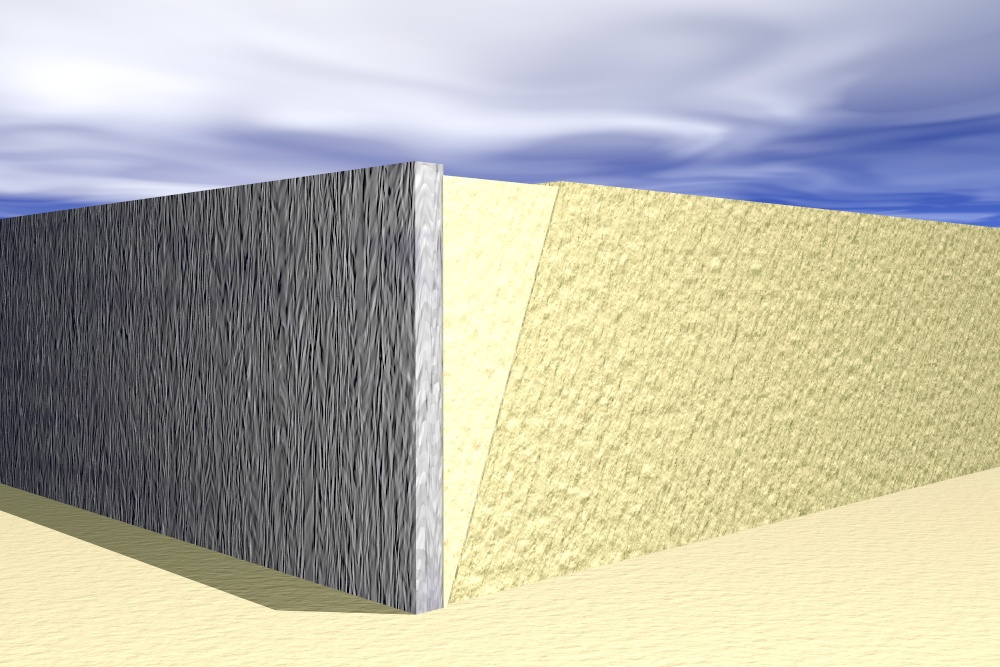 Forces acting on the wall.
Wall Displacement = D
This active wedge will slide along the failure surface and will exert pressure on the wall. Also, the sliding wedge will push the wall away from the backfill.
W
Failure surface
Pressure from the sliding wedge
By: Kamal Tawfiq, Ph.D., P.E.
Active Earth Pressure in f - Soil (Using Rankine’s Method)
Rankine’s Method
always assumes d = 0
Example - 1
Given: 
 Vertical retaining wall (flexible)
 Wall height (H) = 12 ft
 Backfill unit weight (g) = 115 pcf
 Angle of soil friction (f) = 30o
 Assume wall to be smooth (d=0)

Find:
 Lateral force Pa acting on the wall

Solution:
b = 0
1
Friction between wall and soil
(d=0)
= 115 pcf
f= 30o
H=12ft
ya = 12/3 = 4’
2
Active Earth Pressure in f - Soil (Using Rankine’s Method)
Rankine’s Method
always assumes d = 0
Example -2
G.S.
1
= 115 pcf
f= 30o
151.8
hw= 4ft
W.T.
2
H=12ft
Ya = 3.567’
499.2
420.8
151.8
To determine the resultant Force and its point of action
4
3
o
sh = sv ka
Active Earth Pressure in f - Soil (Using Rankine’s Method)
Rankine’s Method
always assumes d = 0
Example -3
G.S.
1
1= 115 pcf
f1 = 30o
hw= 4ft
W.T.
2
3
2= 120 pcf
f2  = 26o
H=12ft
Ya = 3.55’
4
o
179.4
5
179.711
499.2
gsub
Pa=gH ka
2
Active Earth Pressure in f - Soil (Using Rankine’s Method)
Rankine’s Method
always assumes d = 0
Example - 4
Given: 
 Vertical retaining wall (flexible)
 Wall height (H) = 12 ft
 Backfill unit weight (g) = 115 pcf
 Angle of soil friction (f) = 30o
- Ground surface slope a = 10o
 Assume wall to be smooth (d=0)

Find:
 Lateral force Pa acting on the wall

Solution:
b = 10
b = 10
b = 10
1
Friction between wall and soil
(d=0)
ya = 12/3
sh = sv ka
2
Active Earth Pressure in f - Soil (Using Rankine’s Method)
Rankine’s Method
always assumes d = 0
Example - 5
Given: 
 Vertical retaining wall (flexible)
 Wall height (H) = 12 ft
 Backfill unit weight (g) = 115 pcf
 Angle of soil friction (f) = 30o
 Assume wall to be smooth (d=0)

Find:
 Lateral force Pa acting on the wall

Solution:
q =150 lb/ft
b = 0
1
= 115 pcf
f= 30o
H=12ft
P1 = q x H x ka
ya = 12/3 = 4’
Ya = 4.36’
O
2
Coulomb Earth Pressure Method
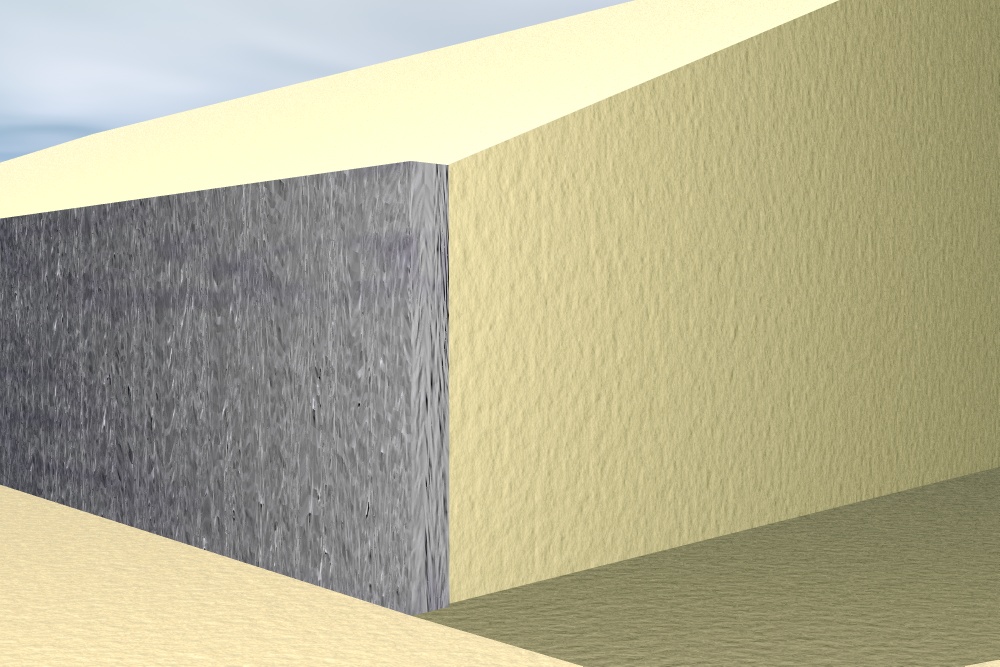 Forces acting on an inclined wall.
b
Active Wedge. Exerting pressure on the wall
W
a
g
f
q
Normal
f
Normal
d
F
Shear
Pa
d
Shear
Pa
By: Kamal Tawfiq, Ph.D., P.E.
COULOMB’S WEDGE THEORY
C
Pa
y
b
B
Sliding
Surface
Sliding
Wedge
W = weight of the soil wedge
R = resultant of the shear and normal forces on the failure surface BC
Pa = the active force per unit length of the wall. The direction of Pa is inclined at an angle d to the normal 	drawn and the face of the wall that supports the soil
d = the angle of friction between the soil and the wall
y =(a - d)
Friction
Friction
Wall
(180o - y - q + f)
S
H
R
W
N
d
S
H/3
y
Pa
W
f
(q - f)
q
a
A
W = g (area of wedge ABC)
R
(q - f)
Force Triangle
Sliding Wedge
From the triangles of forces,
d = 0.5f to 0.7f
b
Sand 
g =  ̸
f =  ̸
Sand 
g =  ̸
f =  ̸
Pa
Substituting for W,
Draw this perpendicular line first
Then draw Pa with  an angle = a
Pv
H
d
Ph = cos [d + (90o-a)]
The maximum value of Pa is obtained by equating the first derivative of Pa with respect
to θ to zero; or
H/3
sh = gHKa
a
(∂Pa)/∂q = 0, and substituting the corresponding value of θ.
The value of Pa so obtained is written as
q
qka
b
This is usually written as
Pa
P1
d
H
Where
+
d
sh = gHKa
H/2
H/3
d + (90o-a)
a
qka
Kamal Tawfiq
COULOMB’S WEDGE THEORY
C
Pa
y
b
B
Sliding
Surface
Sliding
Wedge
y =(a - d)
Friction
Friction
Wall
(180o - y - q + f)
S
H
R
W
N
d
S
H/3
y
Pa
W
f
(q - f)
q
a
A
R
(q - f)
Force Triangle
Sliding Wedge
d = 0.5f to 0.7f
b
Sand 
g =  ̸
f =  ̸
Sand 
g =  ̸
f =  ̸
OR
Pa = 0.5g H2 ka
Draw this perpendicular line first
Then draw Pa with  an angle = a
Pv
H
d
Ph = cos [d + (90o-a)]
H/3
a
sh = gHKa
q
b
qka
b
Sand 
g =  ̸
f =  ̸
q
Pa = 0.5g H2 ka
Pa
P1
Pv
H
d
d
H
Ph = cos [d + (90o-a)]
+
d
H/3
sh = gHKa
sh = gHKa
H/2
H/3
d + (90o-a)
a
qka
Kamal Tawfiq
Active Earth Pressure in f - Soil (Using Coulomb’s Method)
Example - 6
Given: 
 Vertical retaining wall (flexible)
 Wall height (H) = 12 ft
 Backfill unit weight (g) = 115 pcf
 Angle of soil friction (f) = 30o
 Assume wall to be smooth (d=20)

Find:
 Lateral force Pa acting on the wall

Solution:
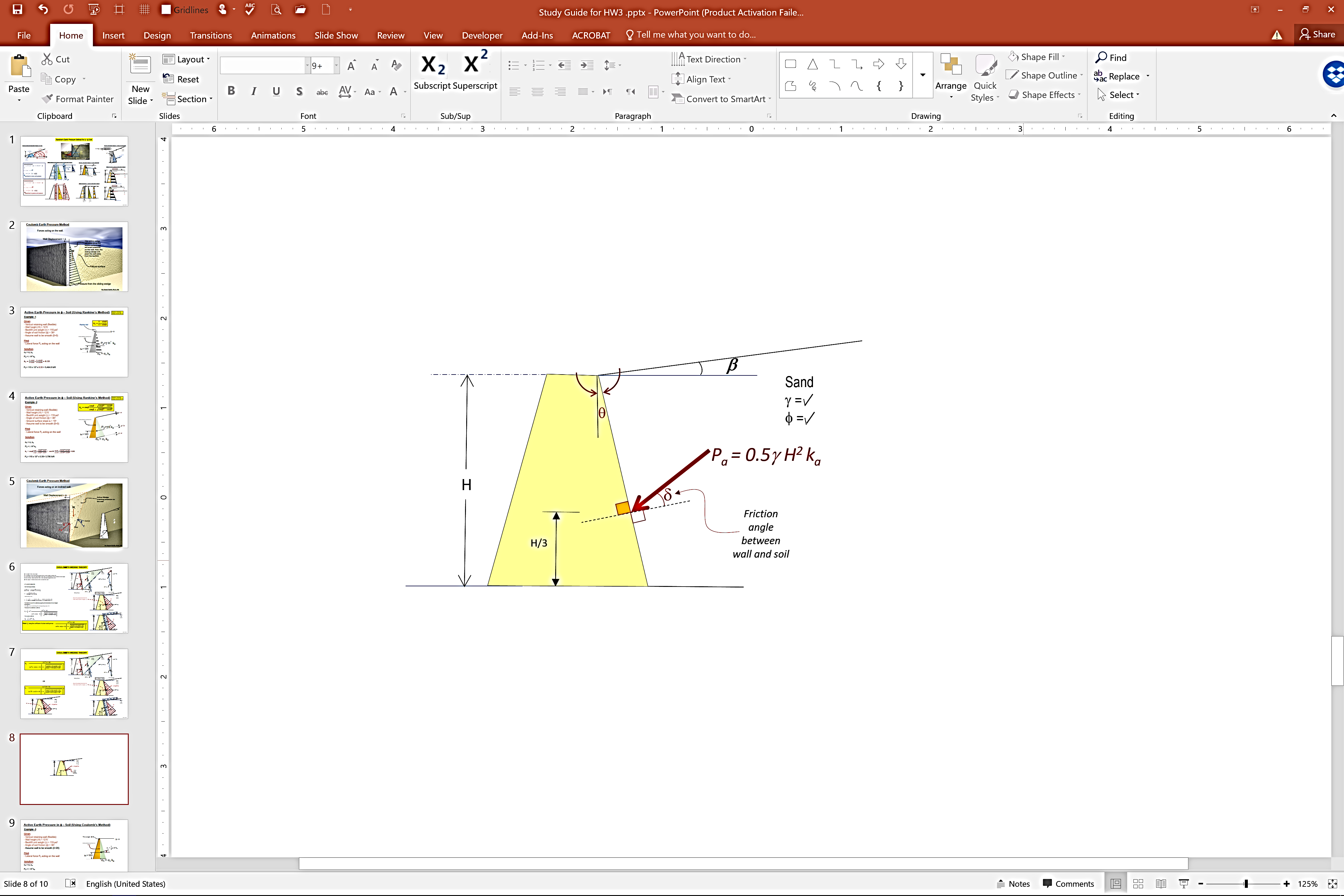 Friction between wall and soil
(d=20)
This angle  q=0
b = 0
d = 20o
ya = 12/3
sh = sv ka
About 10% less than the Rankine’s Earth Pressure
Active Earth Pressure in f - Soil (Using Coulomb’s Method)
Example - 7
Given: 
 Vertical retaining wall (flexible)
 Wall height (H) = 12 ft
 Backfill unit weight (g) = 115 pcf
 Angle of soil friction (f) = 30o
- Ground surface slope a = 10o
 Assume wall to be smooth (d=20)

Find:
 Lateral force Pa acting on the wall

Solution:
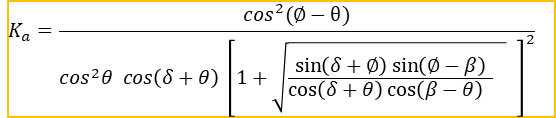 b = 10
This angle  q=0
Friction between wall and soil
(d=20)
ya = 12/3
90o
sh = sv ka
d = 10
d = 10
About 3% less than the Rankine’s Earth Pressure
Active Earth Pressure in f - Soil (Using Coulomb’s Method)
Example - 8
Given: 
 Vertical retaining wall (flexible)
 Wall height (H) = 12 ft
 Backfill unit weight (g) = 115 pcf
 Angle of soil friction (f) = 30o
- Ground surface slope a = 10o
 Assume wall to be smooth (d=20)
 The wall batter angle q = 10o 

Find:
 Lateral force Pa acting on the wall

Solution:
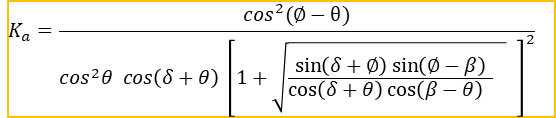 b = 10
Friction between wall and soil
(d=20)
sh = sv ka
ya = 12/3
90o
q
d = 10
d = 10
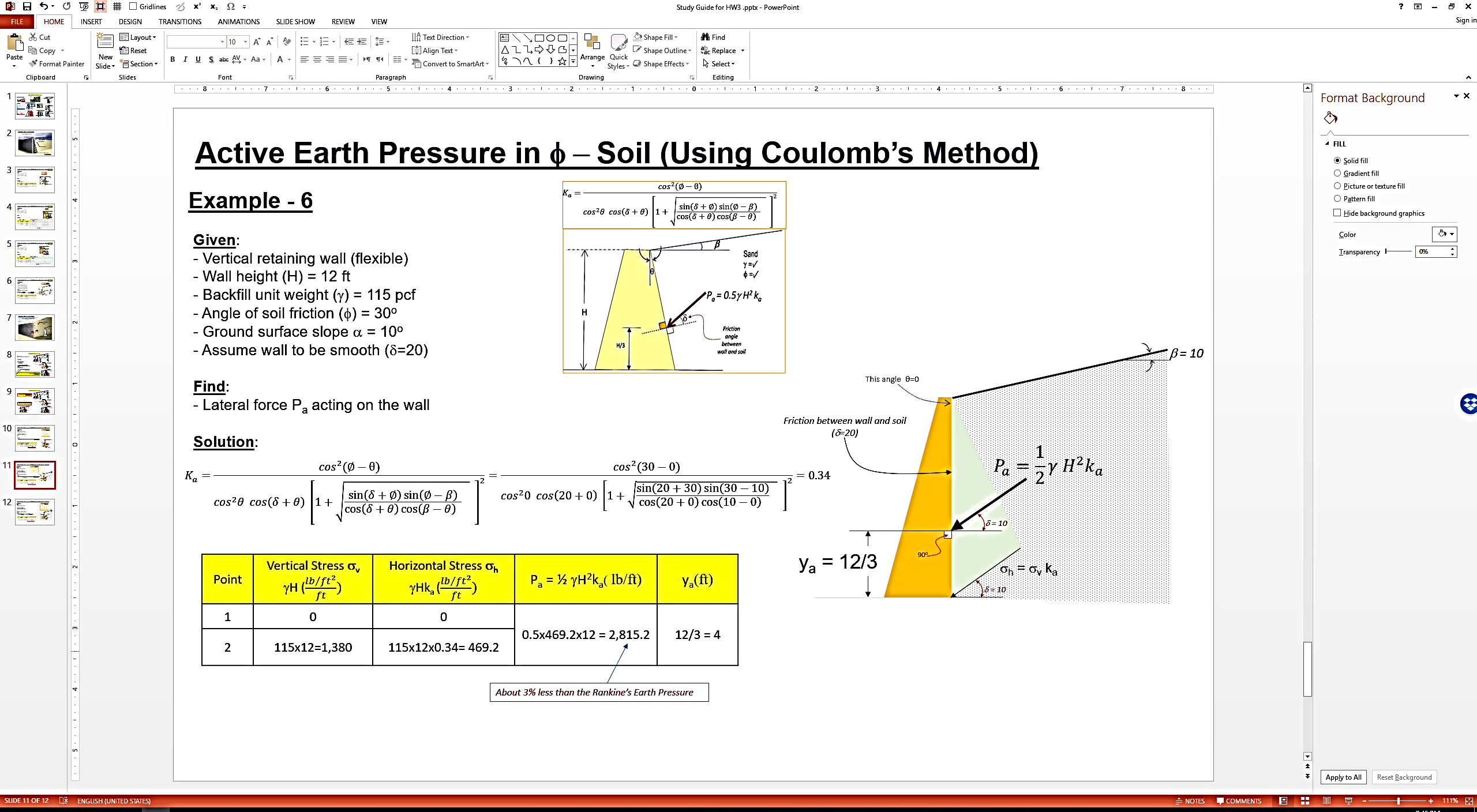 About 28% more than Vertical wall (q = 0)